ГОСУДАРСТВЕННЫЙ     МУЗЕЙ-ЗАПОВЕДНИК      А.С.  ПУШКИНА 
«МИХАЙЛОВСКОЕ»
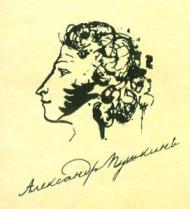 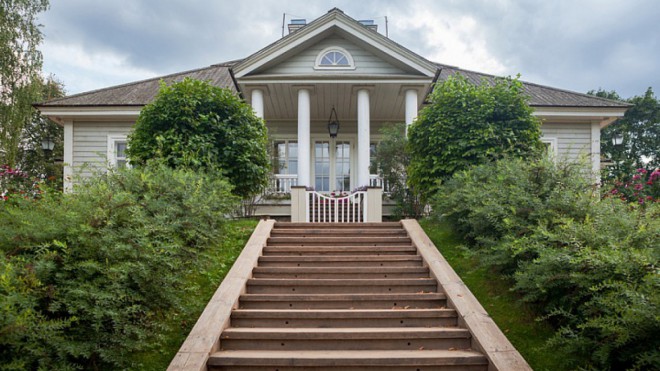 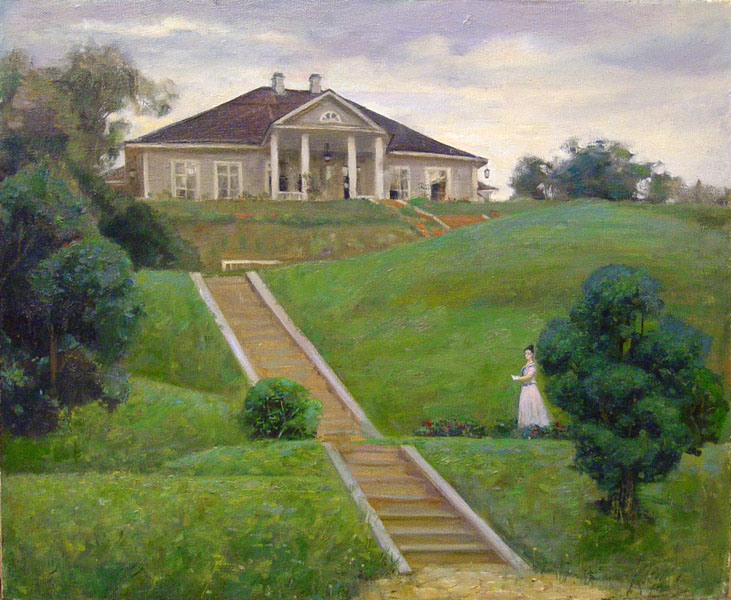 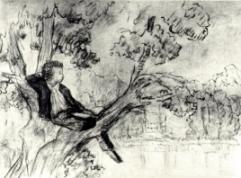 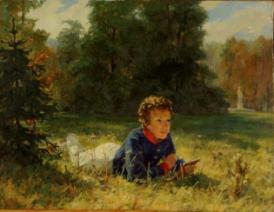 «Вышед из Лицея, я тотчас почти уехал в псковскую деревню моей матери. Помню, как обрадовался сельской жизни, русской бане, клубнике и проч. . .»
Приветствую тебя, пустынный уголок, Приют спокойствия, трудов и вдохновенья,
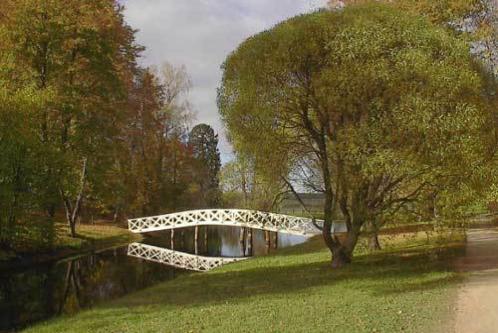 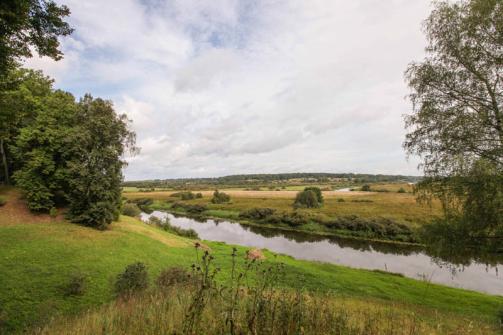 Где льется дней моих невидимый поток На лоне счастья и забвенья.
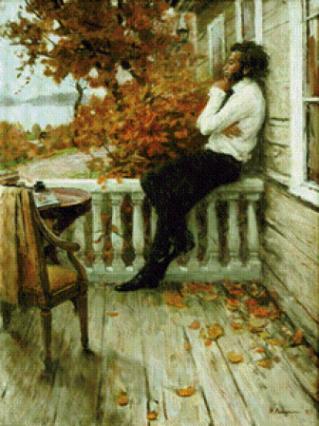 «Поэзия спасла меня, 
я воскрес душой»
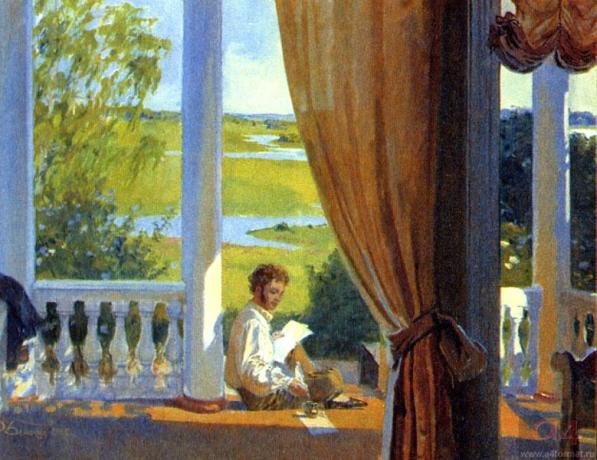 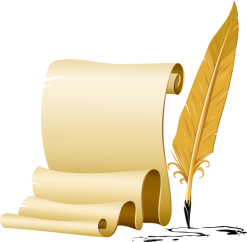 Что за прелесть эти сказки!
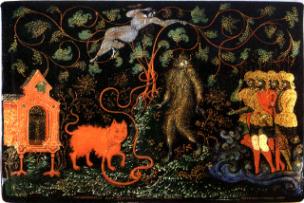 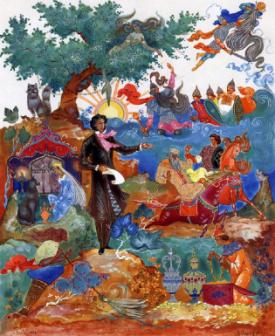 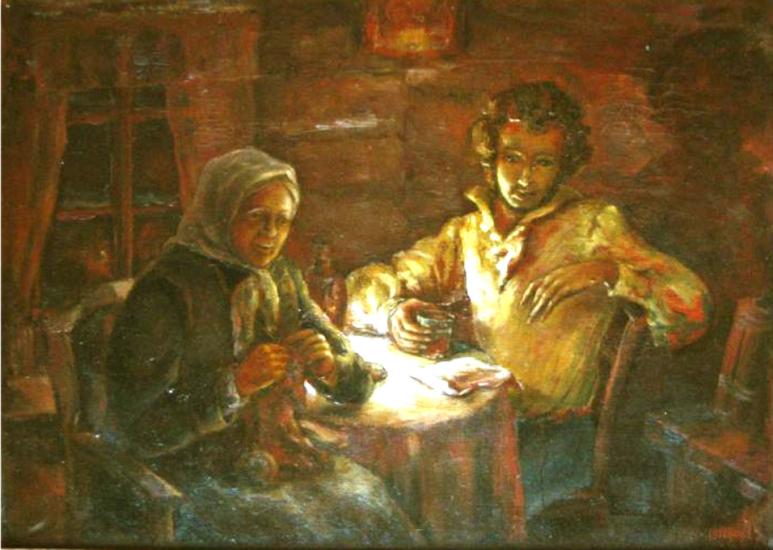 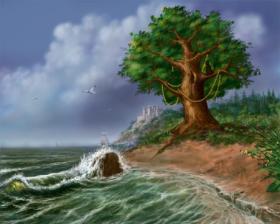 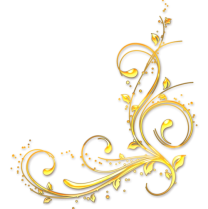 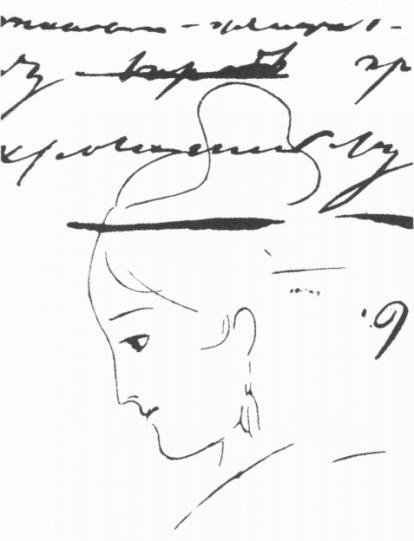 Я помню чудное 
мгновенье:
Передо мной явилась ты,
Как мимолетное виденье,
Как гений чистой красоты…
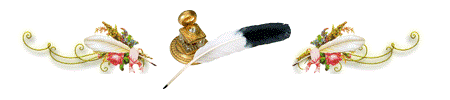 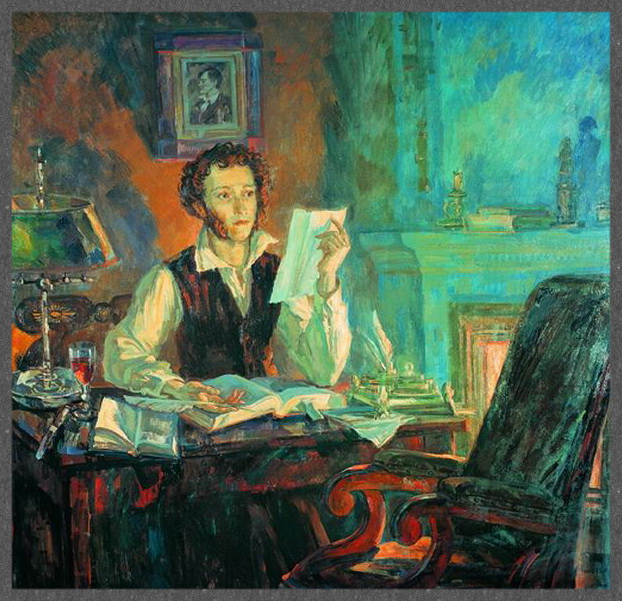 « Я могу творить»
Михайловское – «поэтическая родина» А.С. Пушкина.
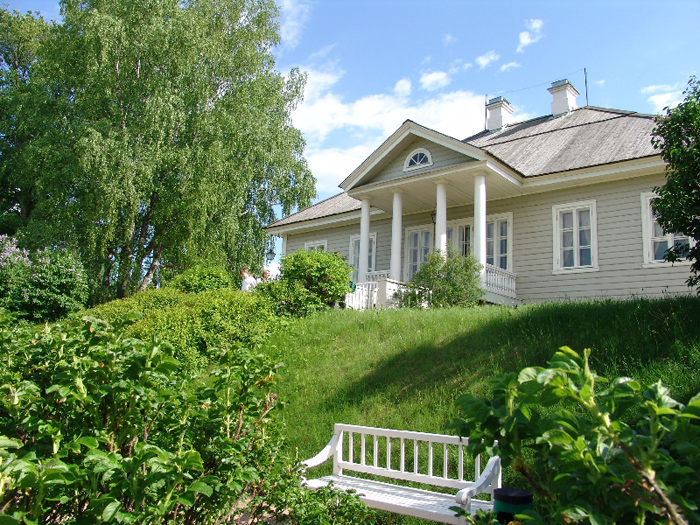 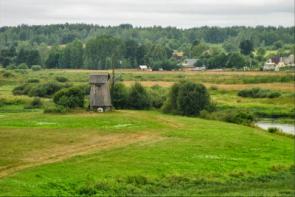 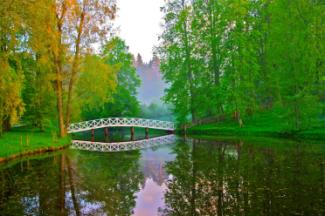 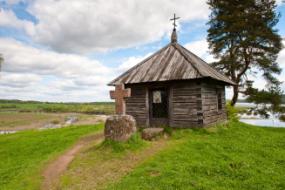 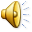 Спасибо за внимание
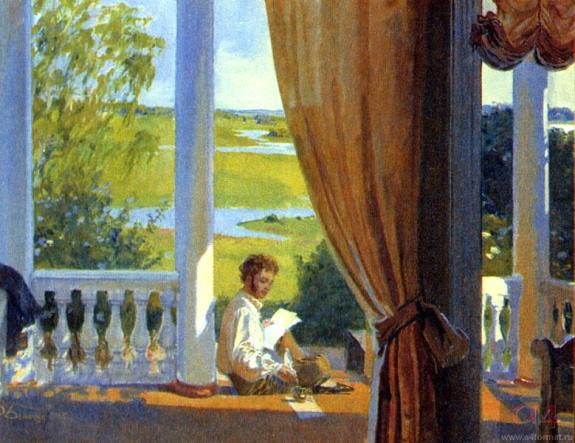 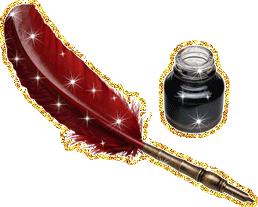